Urusan Kenaikan Pangkat TBBK Menggunakan ePangkat
ePangkat
Aplikasi dalam talian (online) bagi membolehkan pengguna memohon dan memproses sesuatu urusan pemangkuan / kenaikan pangkat bagi Pegawai Perkhidmatan Pendidikan (PPP) dan Anggota Kumpulan Pelaksana (AKP) di bawah Kementerian Pendidikan Malaysia (KPM)
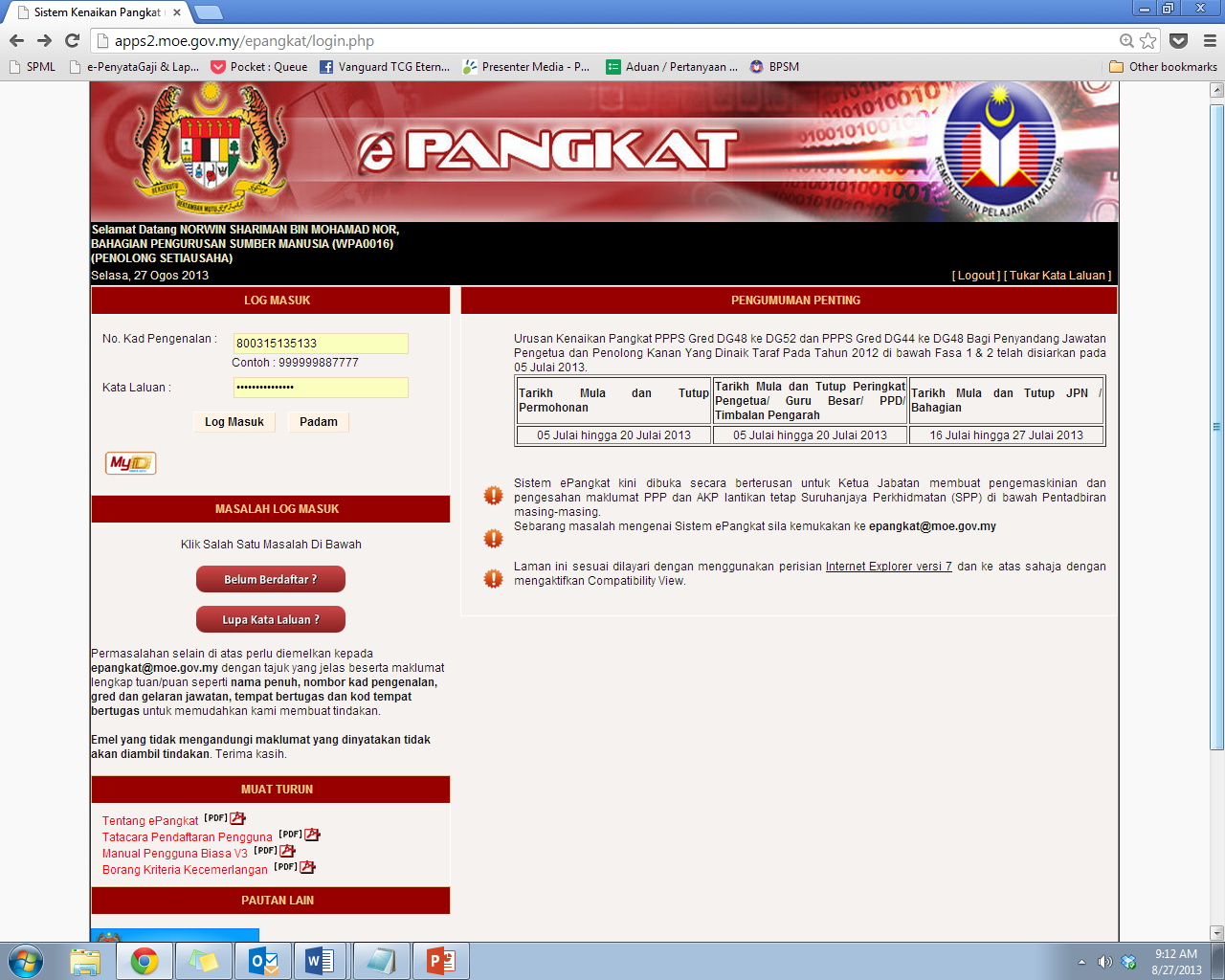 [Speaker Notes: Urusan Kenaikan Pangkat TBBK dan urusan-urusan kenaikan pangkat di Kementerian Pendidikan Malaysia akan dibuat menerusi sistem:  http://apps2.moe.gov.my/epangkat/login.php

Seperti yang dimaklumkan, kenaikan pangkat TBBK pada masa ini dibuat dengan menggunakan kriteria kecemerlangan.]
Tujuan
Pembinaan sistem ePANGKAT bertujuan untuk menangani isu kelewatan dan pertindihan urusan kenaikan pangkat yang berpunca daripada maklumat perakuan pemangkuan / kenaikan pangkat yang tidak lengkap, tidak tepat, tidak kemas kini, tidak teratur dan tidak sistematik meliputi semua peringkat di KPM
Objektif ePangkat
Membolehkan perancangan urusan pemangkuan / kenaikan pangkat dilaksanakan dengan cepat dan tepat pada waktunya
Mengautomasikan semua proses urusan pemangkuan / kenaikan pangkat
Memupuk rasa tanggungjawab untuk mengemas kini dan melengkapkan data-data naik pangkat dari setiap peringkat
Menyediakan satu sistem maklumat kenaikan pangkat yang fleksibel dan terkini bagi memenuhi keperluan warga Kementerian Pendidikan Malaysia dan stakeholders
Ciri-ciri ePangkat
Dipacu Oleh Proses
Kemudahan Layan Diri 
Keselamatan Data
Berasaskan Web 
Syarat Tersedia
Kunci Masa 
Berintegrasi
[Speaker Notes: Dipacu Oleh Proses – Proses urusan pemangkuan / kenaikan pangkat berlaku apabila adanya tindakan diambil oleh Penyedia, Penyemak dan Pengesah
Kemudahan Layan Diri – Calon boleh membuat capaian sendiri pada bila-bila masa untuk semakan status dan kelayakan kenaikan pangkat. Urus setia boleh mengemas kini, menyemak dan memantau data-data perakuan kenaikan pangkat di peringkat Jabatan / Bahagian
Keselamatan Data – Sistem dilengkapkan dengan kemudahan audit trail di samping ID dan kata laluan
Ciri-ciri ePANGKAT adalah seperti berikut:
Berasaskan Web – Liputan akses kepada web yang luas di seluruh dunia dan boleh menggunakan semua jenis talian
Syarat Tersedia – Sistem membantu pengguna memadankan syarat dan kriteria kenaikan pangkat dengan data calon bagi menapis kelayakan calon
Kunci Masa – Sistem mengunci masa berdsarkan tarikh tutup untuk diambil tindakan bagi sesuatu proses
Berintegrasi – Pengintegrasian pangkalan data guru membolehkan semua data perakuan dikongsi dan data terkini diperolehi]
Permohonan Kenaikan Pangkat TBBK Berasaskan Kecemerlangan
Melibatkan empat pihak
Calon yang terlibat dalam urusan kenaikan pangkat
Guru Besar / Pengetua / Ketua Bahagian
Ketua Jabatan
Urus setia
PERANAN CALON YANG TERLIBAT DALAM URUSAN KENAIKAN PANGKAT SECARA TBBK
Calon yang terlibat tidak perlu memohon menerusi talian
Calon yang terlibat bertanggungjawab :
memeriksa maklumat peribadi 
memastikan maklumat peribadi tepat; jika tidak perlu maklumkan kepada pentadbir
memastikan Guru Besar / Pengetua / Ketua Bahagian tidak terlepas pandang mengenai urusan kenaikan pangkat beliau
Memastikan keselamatan akaun ePangkat
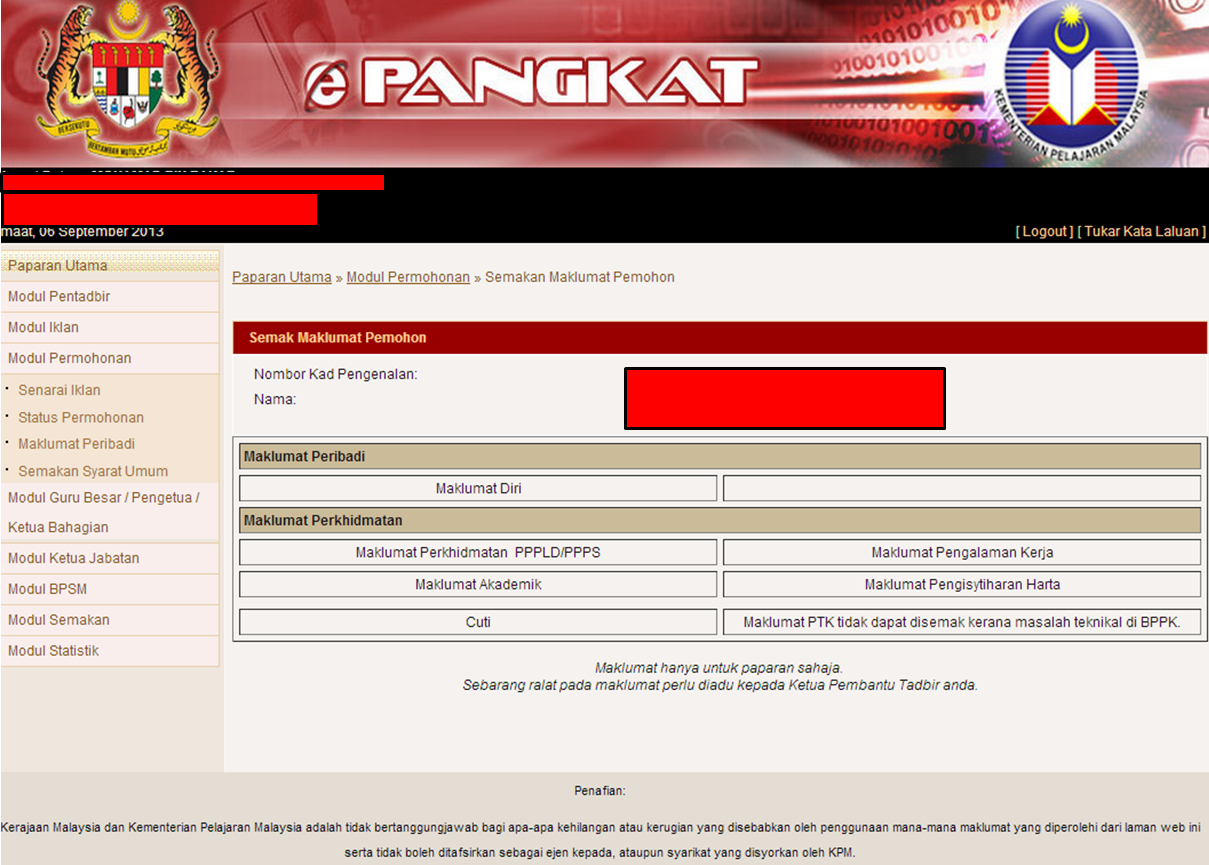 Semakan butiran 
peribadi pegawai
[Speaker Notes: Walaupun pegawai tidak perlu memohon bagi urusan kenaikan pangkat secara Time-Based, adalah penting bagi beliau menyemak]
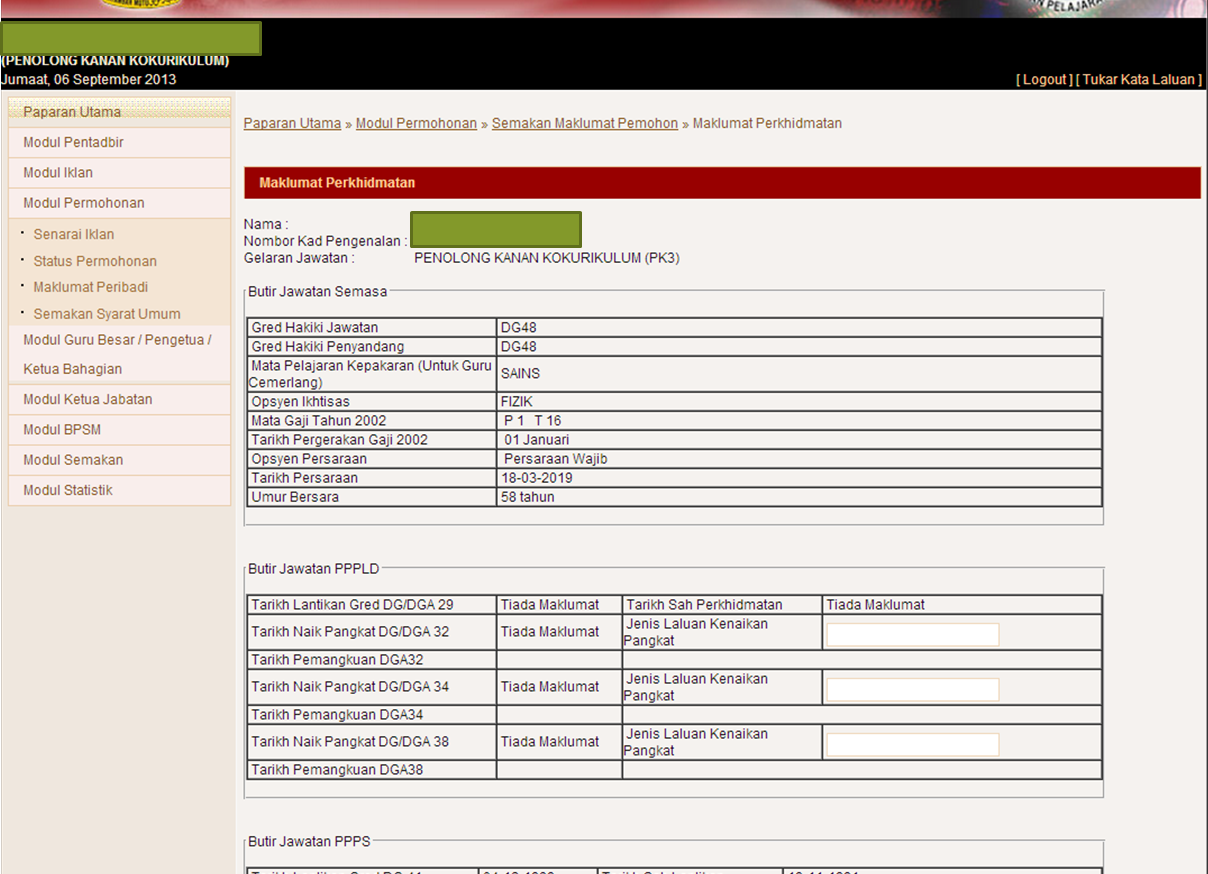 Maklumat perkhidmatan pegawai akan menentukan tarikh beliau layak dipertimbangkan kenaikan pangkat secara TBBK
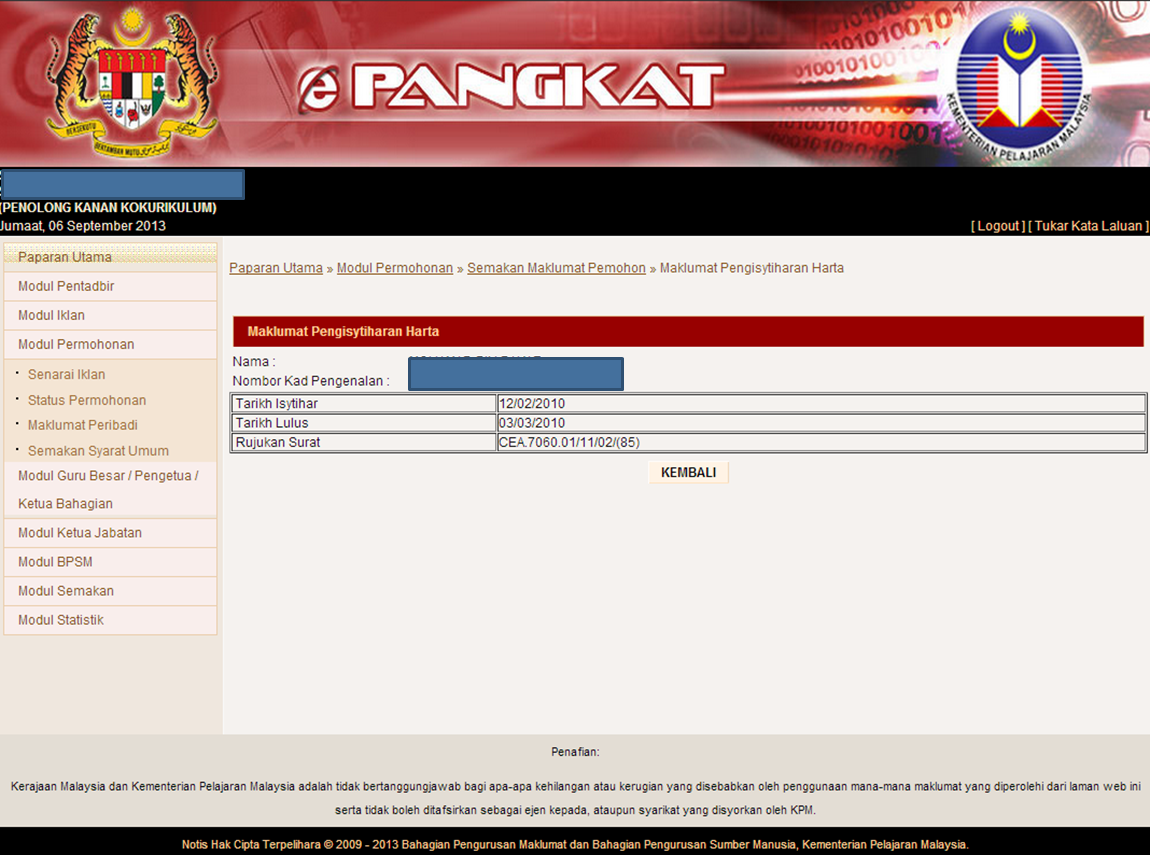 Maklumat perisytiharan harta adalah salah satu daripada syarat penting bagi urusan kenaikan pangkat
PERANAN GURU BESAR / PENGETUA / KETUA BAHAGIAN DALAM URUSAN KENAIKAN PANGKAT SECARA TBBK
Guru Besar / Pengetua / Ketua Bahagian perlu mengambil maklum mengenai urusan kenaikan pangkat calon yang terlibat
GB / P / KB bertanggungjawab
memastikan bahawa calon yang terlibat benar-benar layak diperakukan untuk kenaikan pangkat
mengemaskini maklumat perkhidmatan calon sekiranya perlu 
membuat penilaian terhadap tahap kecemerlangan
mencalonkan PPP yang terlibat kepada Ketua Jabatan
memastikan keselamatan akaun ePangkat
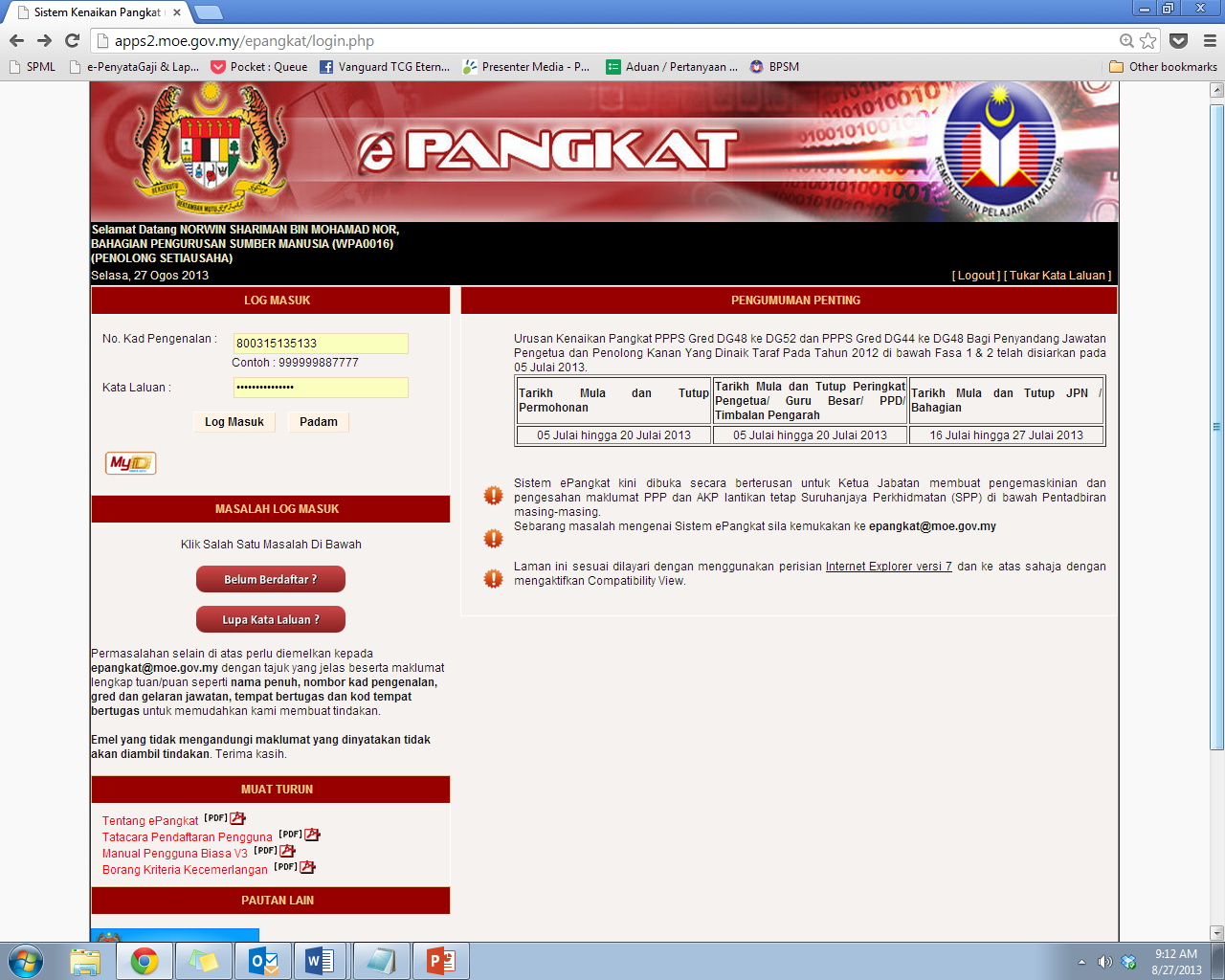 Muat Turun Borang 
Penilaian Kecemerlangan
[Speaker Notes: Walaupun urusan kenaikan pangkat dibuat melalui sistem, penilaian kriteria kecemerlangan perlu dibuat

Pada masa ini, penilaian ini dibuat dalam bentuk manual

Salinan Borang Penilaian Kecemerlangan boleh diperoleh dengan mengklik pada bahagian Muat Turun]
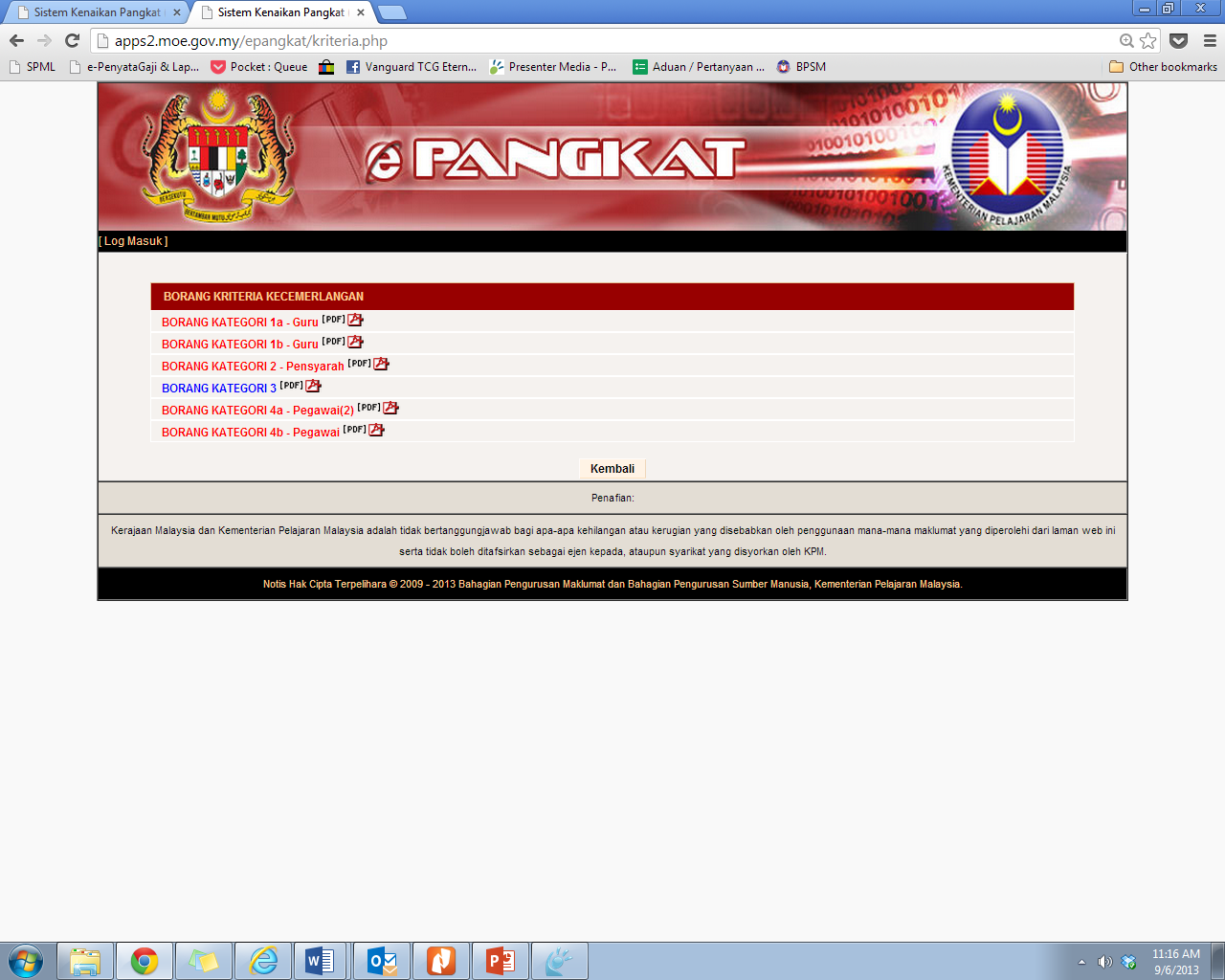 Jenis Borang
PERISIAN UNTUK MEMBUKA BORANG KRITERIA KECEMERLANGAN
Borang yang dimuat turun adalah dalam bentuk PDF
Perisian bagi membaca PDF
http://get.adobe.com/reader/
http://www.foxitsoftware.com/downloads/
http://blog.kowalczyk.info/software/sumatrapdf/download-free-pdf-viewer.html
PENGGUNAAN BORANG KRITERIA KECEMERLANGAN
Borang Kritera Kecemerlangan yang dimuat turun adalah bagi tujuan penilaian
Borang 
boleh ditulis dengan tangan
tidak perlu ditaip
tidak perlu diedit secara digital menggunakan perisian Adobe Acrobat atau MS Word
Menyukarkan pemalsuan
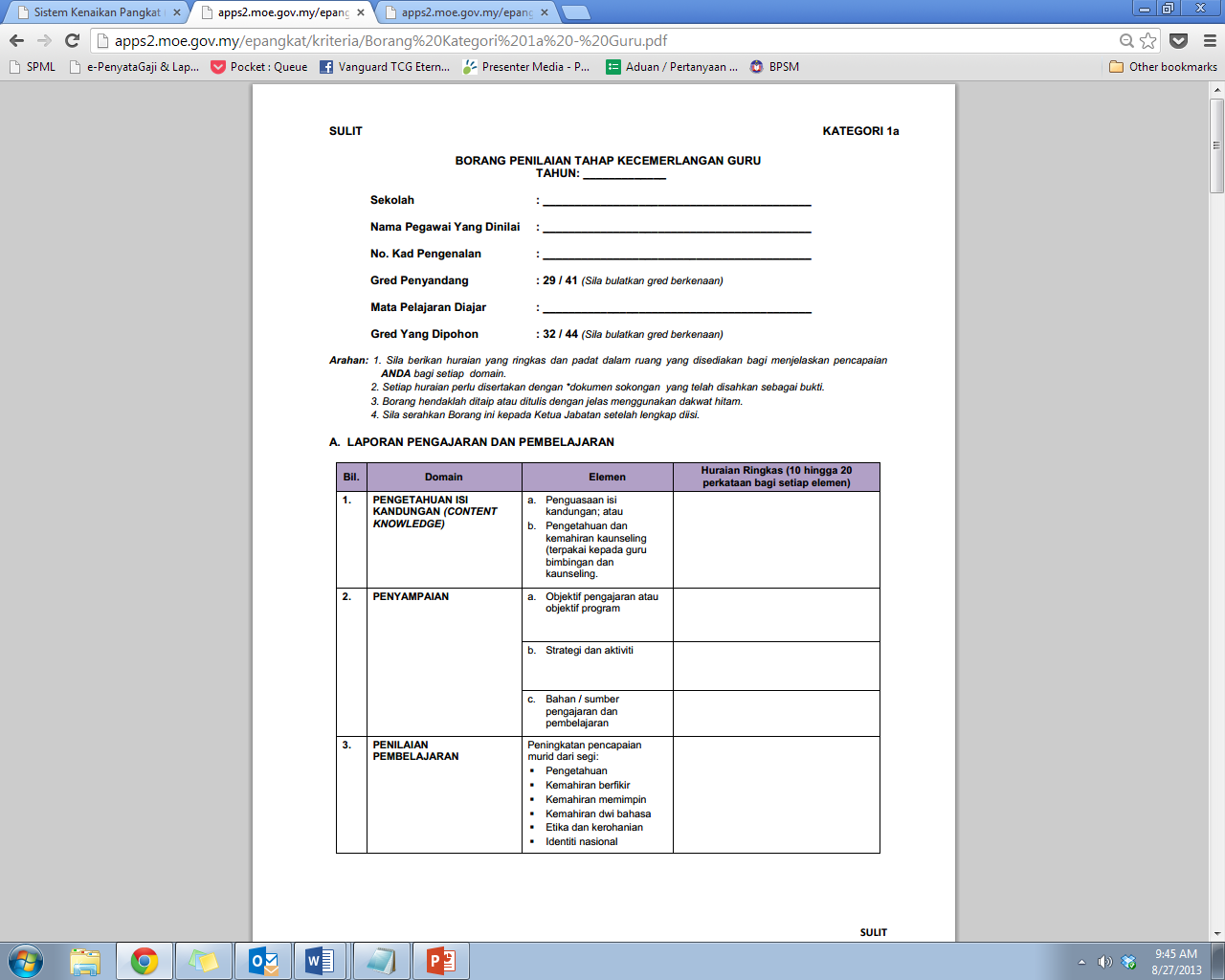 Contoh borang yang dimuat turun 
(ms. 1)
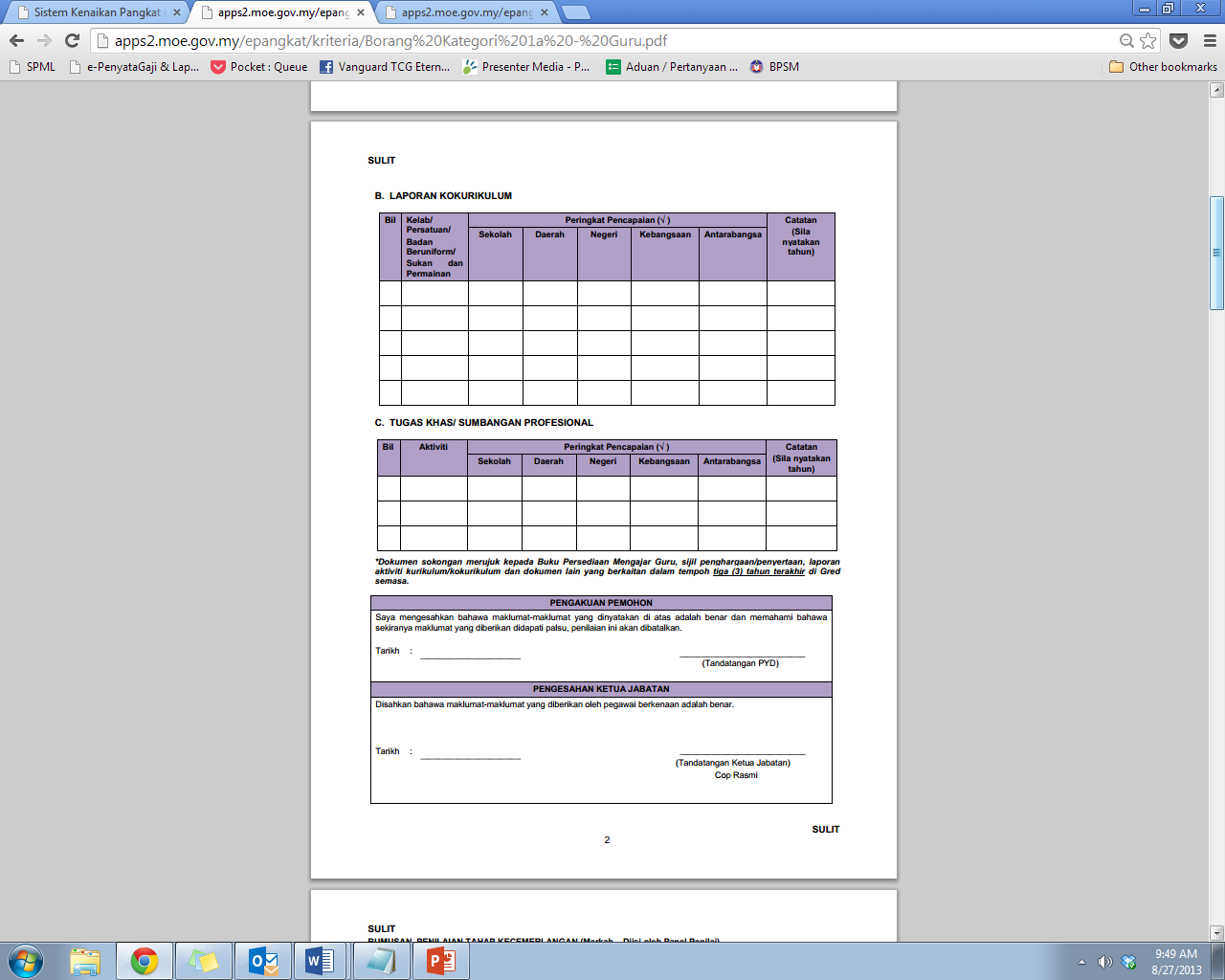 Contoh borang yang dimuat turun 
(ms. 2)
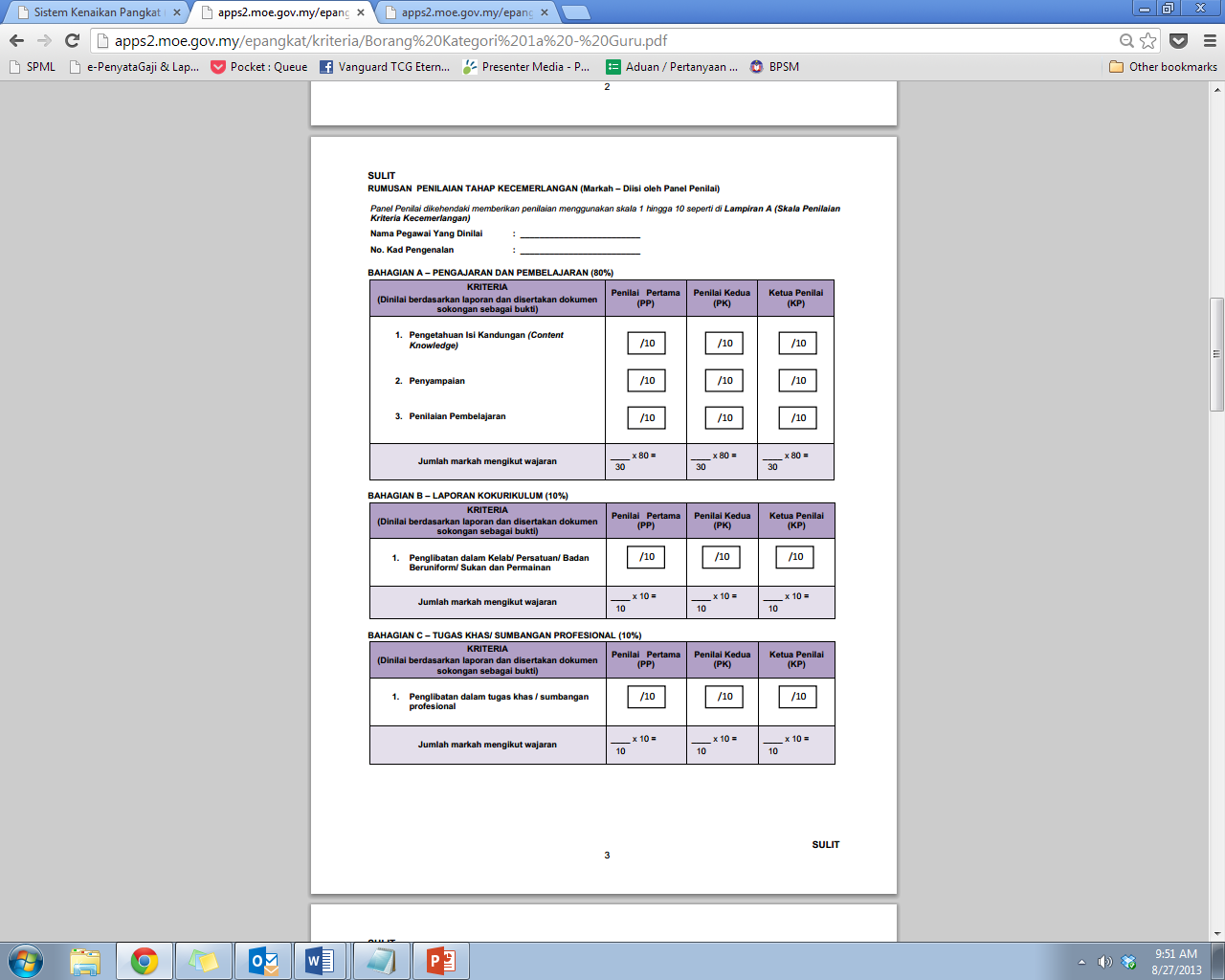 Contoh borang yang dimuat turun 
(ms. 3)
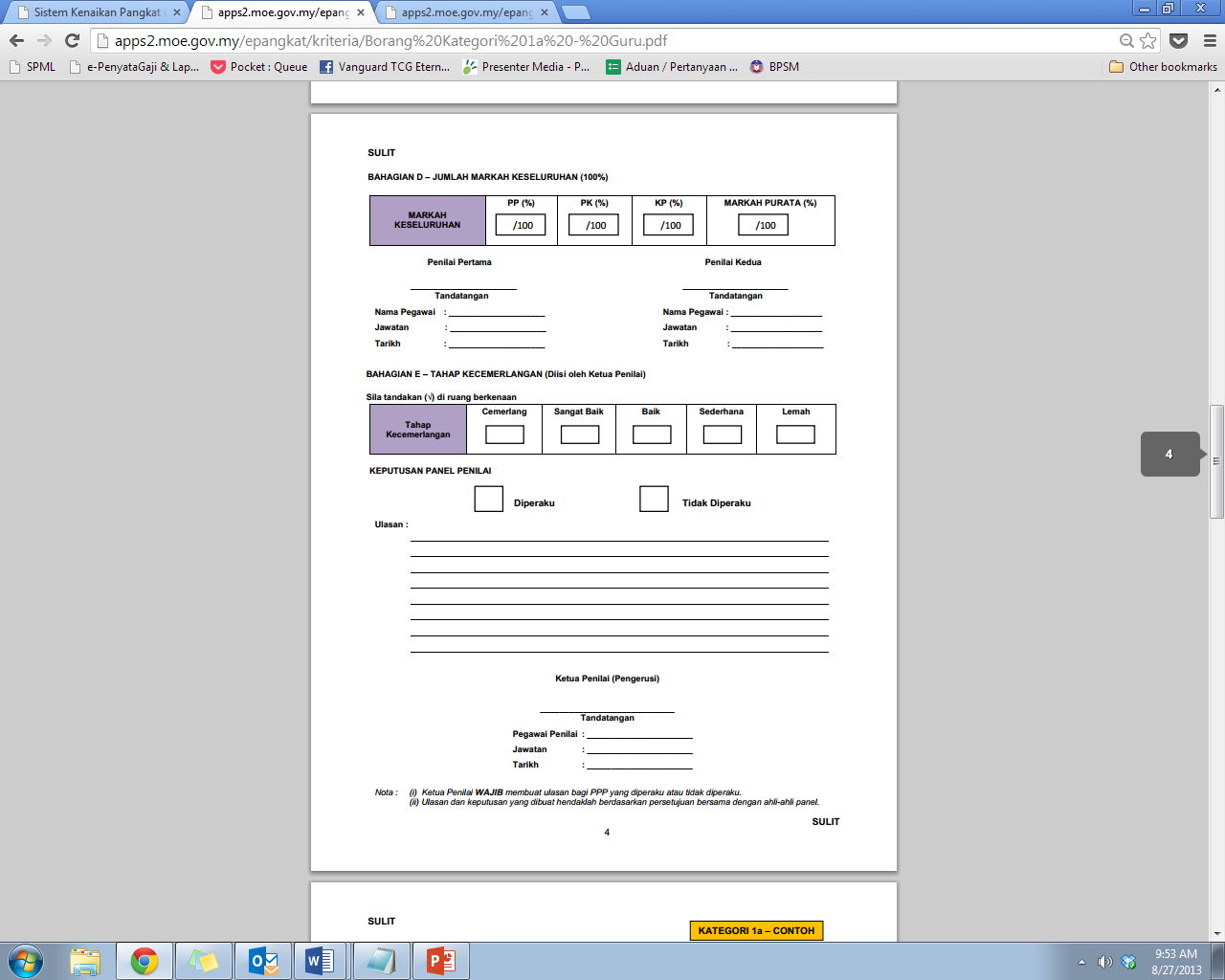 Contoh borang yang dimuat turun 
(ms. 4)
CONTOH CAPAIAN IKLAN OLEH KETUA JABATAN
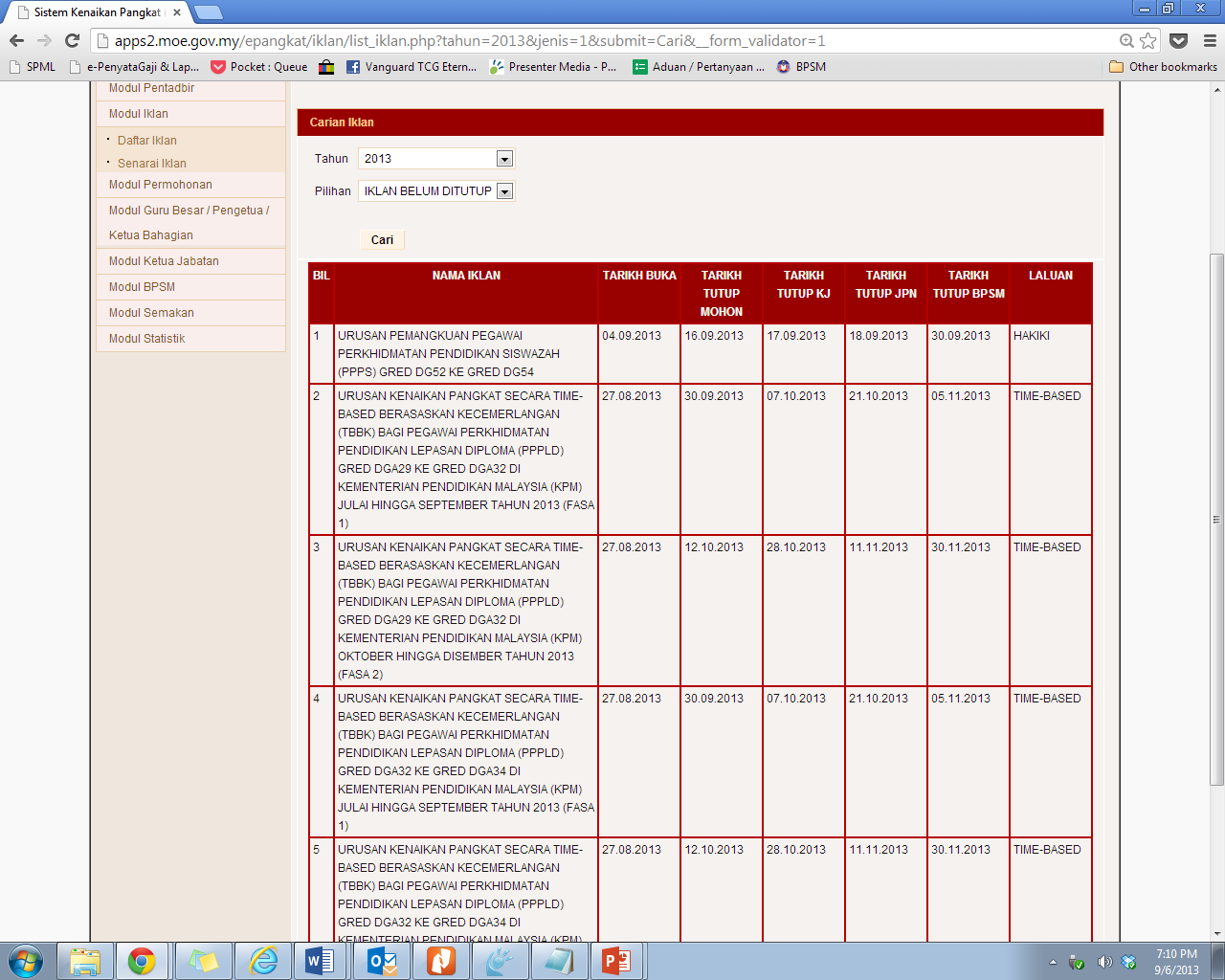 Pegawai-pegawai yang layak dinaikkan pangkat secara TBBK boleh dipaparkan dengan melihat modul carian iklan
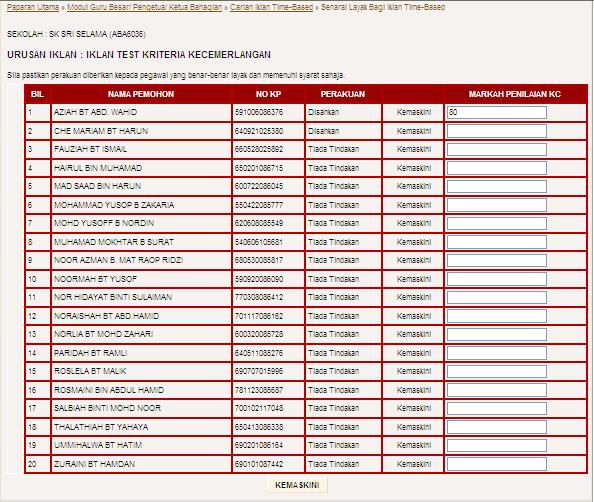 Guru Besar / Pengetua / Ketua Bahagian akan memasukkan markah penilaian KC pegawai ke dalam sistem
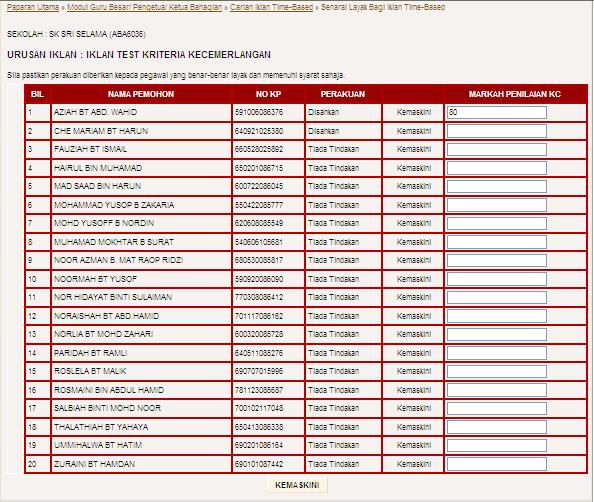 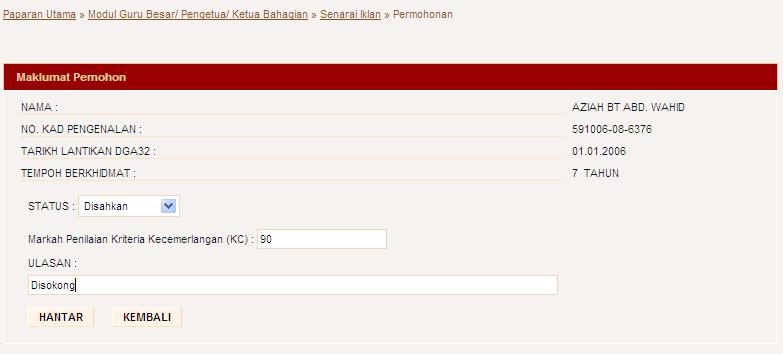 PERANAN KETUA JABATAN (JPN / BHG) DALAM URUSAN KENAIKAN PANGKAT SECARA TBBK
menerima pencalonan daripada Guru Besar / Pengetua / Ketua Bahagian bagi PPP terlibat
mengesahkan maklumat peribadi calon
memperakukan calon yang layak
memastikan keselamatan akaun ePangkat
PERANAN URUS SETIA BPSM DALAM URUSAN KENAIKAN PANGKAT SECARA TBBK
menerima perakuan daripada Ketua Jabatan 
menyediakan kertas perakuan untuk pertimbangan LKP
menyediakan surat siaran kenaikan pangkat 
mengemaskini keputusan kenaikan pangkat di laman sesawang KPM
memastikan keselamatan akaun ePangkat
SEKIAN
TERIMA KASIH